The Method of Auxiliary Sources and its application to the Electromagnetic problems
MAS THEORY
Presentation by 
DR. Assoc. Prof.
VASIL TABATADZE
2D case
TM FIELD
Time deppendence is
Maxwell equation has the next form
For TM field assume that
Electric field has only z component
The same for J. Then Maxwell equations lead to:
(1)
This is the two-dimensional Helmholtz equation. K is the wave number
Let’s consider field due to the fillament of current I:
(2)
Field point radius vector
source point radius vector
Intrinsic impedance of free space
Hankel function of the second kind and zero order
In (2) is the Green’s function of the operator (1)
A general solution is then the superposition of
Due to all elements of source
Main idea of MAS
The case of the perfectly conductor cylinder
Let’s consider cylinder perfectly conductor scatterer with surface C. Incident field excites current
on the C and we get the scattered field.  In order to find the scattered field we have to determine
Currents excited  on the surface. For this we have to requre boundary condition sattisfaction on
The scatterer’s surface. In case of  the perfect conductor the tangential component of the  total
electric field (scattered field +  incident field) must be zero.
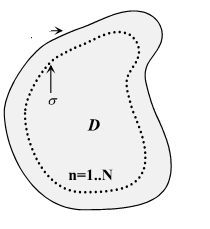 C
Considering this we get the integral equation:
In order to determine the scattered field we need to find the current distribution first
We represent the scatterer by the discrete N points
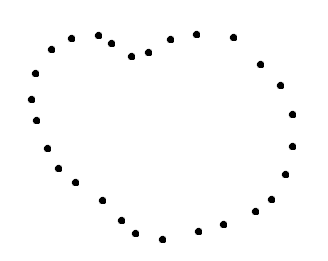 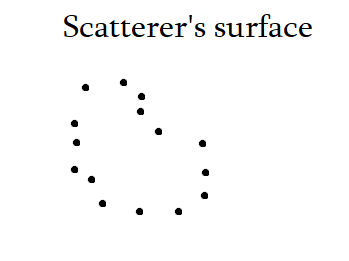 We should satisfy the boundary condition sattisfaction in each point. As a result we
get linear integral equation system.
In order to solve  this system we simplify the problem and go from integral to the sum. Instead of continous distribution of current we get discretized current. And instead of linear integral equation system we get linear algebraic system. Each collocation point (where we require boundary condition sattisfaction) corresponds to discrete current point. This gives singularity because of the Hankel’s function. Other methods use regularization to avoid singularity (they add a positive number to  the green function argument. Some authors requre boundary condition sattisfaction between the points). MAS uses different approach: We use scattered field fundamental property. Scattered field is analytical on the scatterer’s surface.  Besides the fact that currents are excited on the scatterer surface, the E field value is finite. This is integrable singularity.  This gives possibility to analitically continue field inside scatterer. and as a result  shift the current surface inside the scatterer so the source points and collocation  points does not coincide.
Scatterer’s and auxiliary surfaces
We avoid singularity. We solve this system and find the scattered field.
How to correctly choose the auxiliary surface
First it was thought that the auxiliary surface can be at any distance from the real surface. But practice showed that in case of elliptical scatterer when the auxiliary surface occupies ellipse focuses, the series have good convergence but when the auxiliary surface does not occupie the elipse focuses big ammount of the auxiliary sources is neaded that mens that series diverges.
converges
diverges
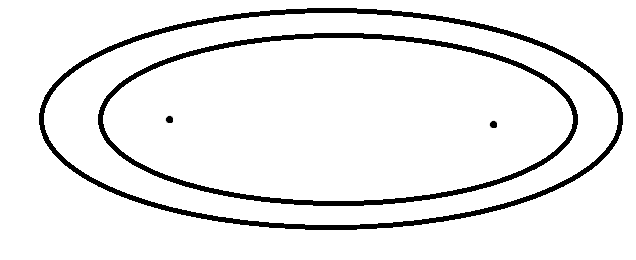 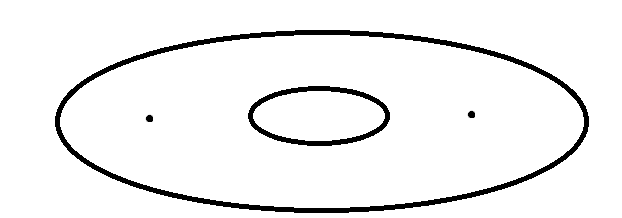 What is the reason of this?
How to correctly choose the auxiliary surface
Let’s consider simpler case
Image point of the source is the Scattered Field Singularity
In case of the ellipse scattered field singularities
coincides to the ellipse focuses for small ka
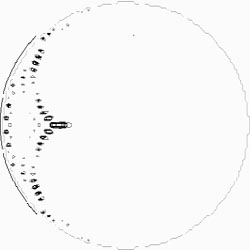 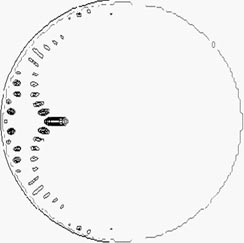 How to correctly choose the auxiliary surface
In case of the circular scatterer field singularities
coincides to the caustic surface
ka=10p
ka=20p
scattered field singularities for the ideal conductor cylinder irradiated by the plane wave
Auxiliary surface should occupie the scattered field singularity contour.
The best case is when auxiliary and scattered field singularity surfaces coinside
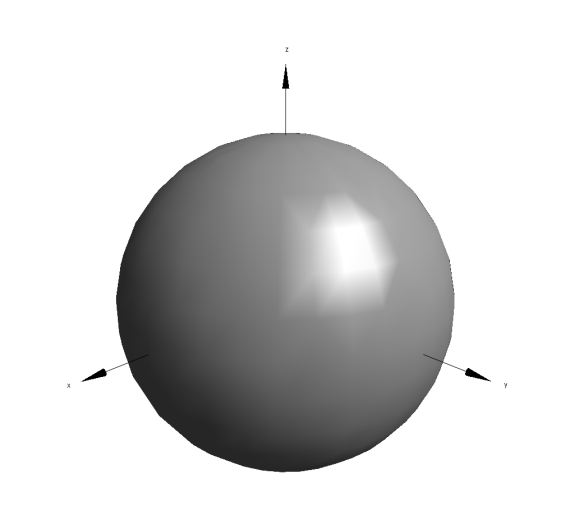 Control points
Distance = 0.1m
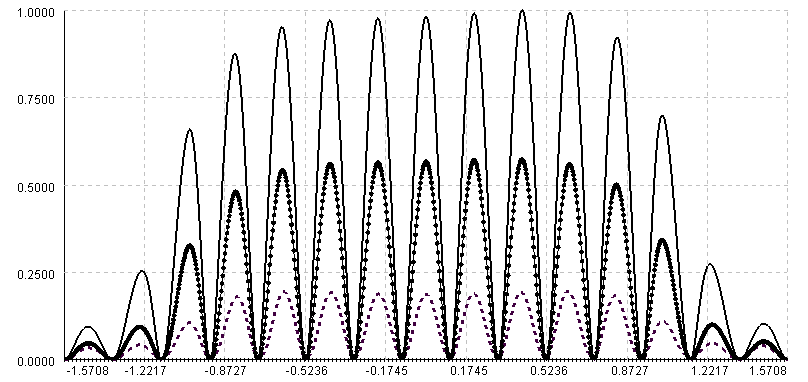 Distance = 0.12m
Distance = 0.15m
Distance = 0.4m
Radius of Sphere is 1m
Satisfactions of boundary conditions  for different removals of auxiliary sources
Incident field is dipole. Position= ( 0, 0, 20); Polarization = (0, 1, 0) ;
AS Remove makes SF more smooth on the surface and  better satisfaction of BC
Advantage 1 of the Method of Auxiliary Sources (MAS)
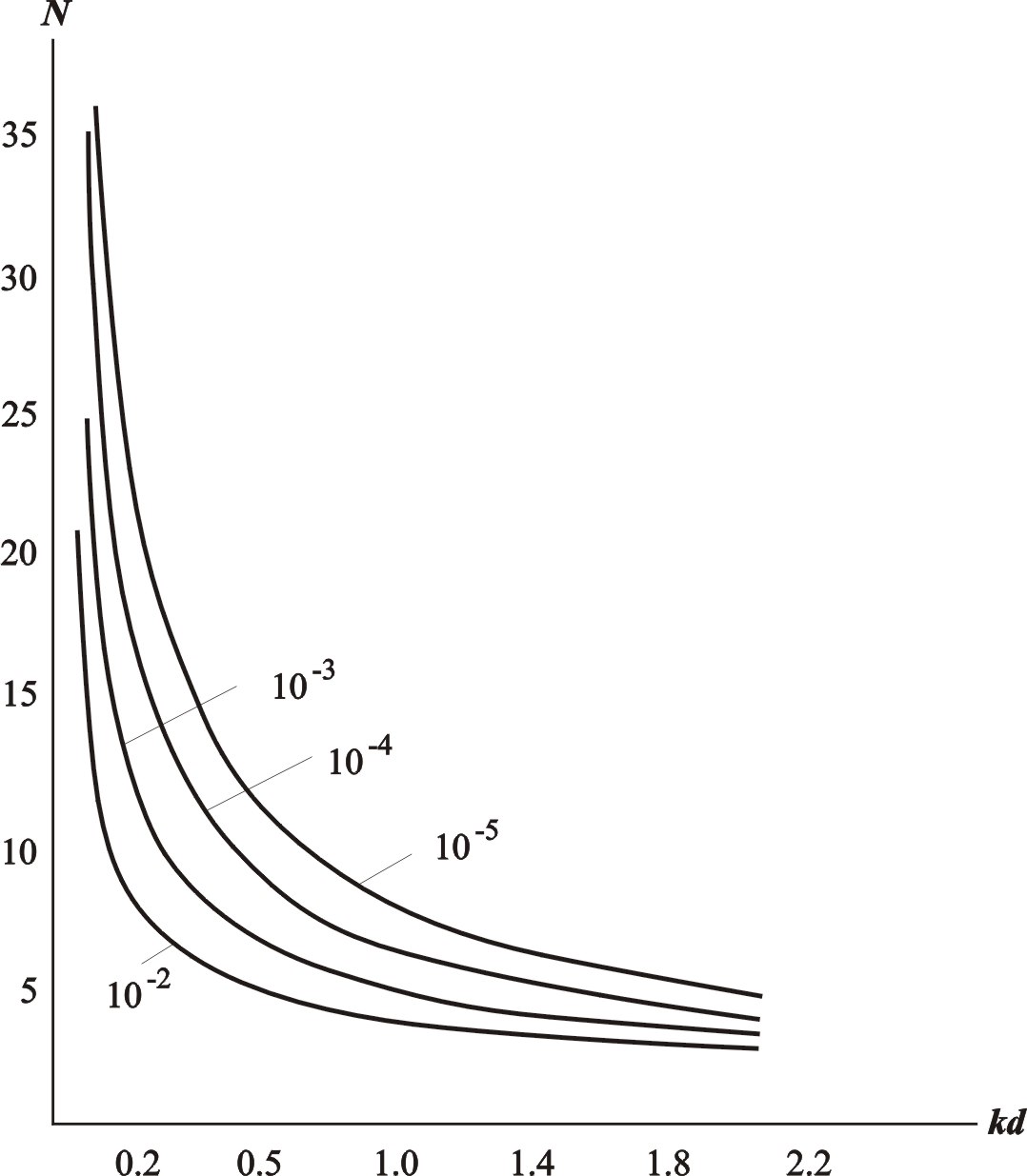 Dependence of the necessary number of terms AS on the relative distance between the auxiliary and boundary surfaces for different precissions of the solution.
Summarize
Metal scatterer
Dielectric scatterer
3D case
Retarded Hertz Vector
Current and charge can be represented with one vector
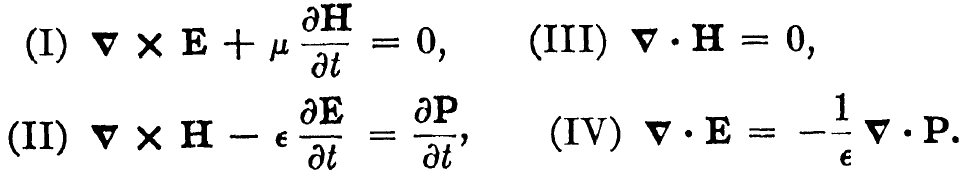 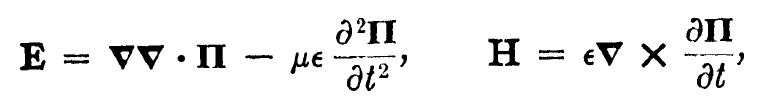 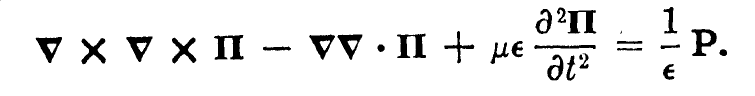 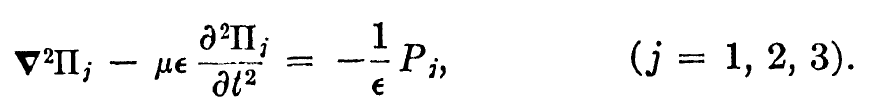 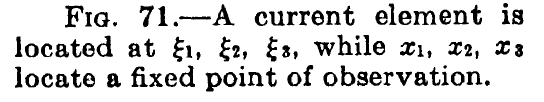 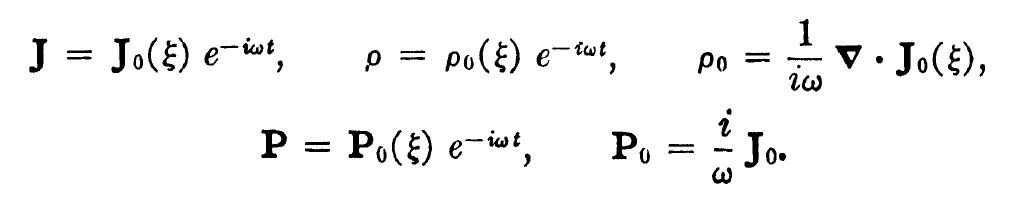 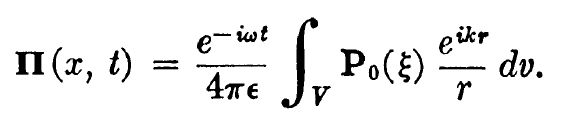 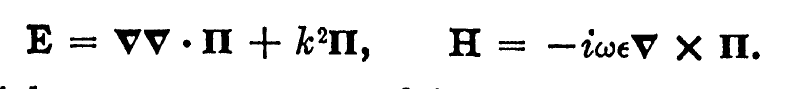 A multipole expansion
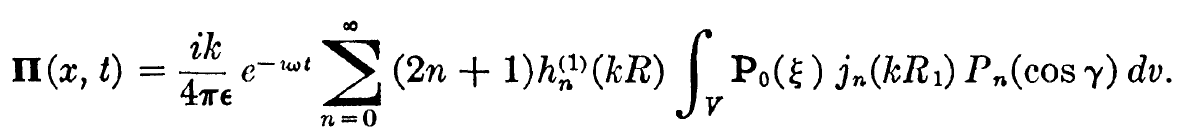 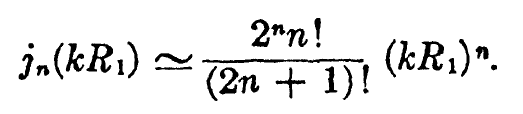 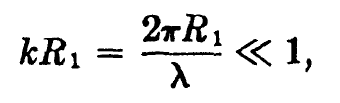 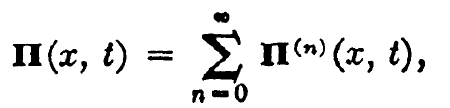 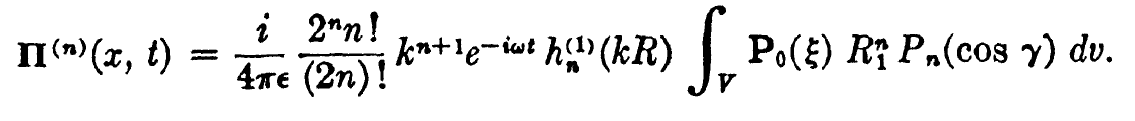 A multipole expansion
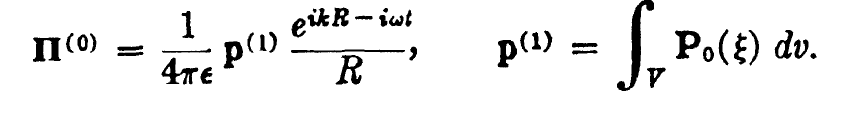 This term corresponds to the oscilating electring dipole. The next term is:
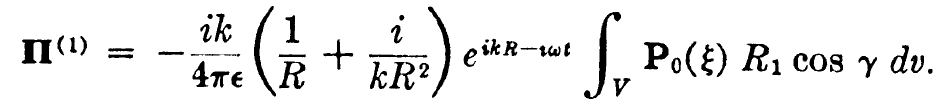 This correspond to the magnetic dipole and the quadrupole. This term in small and we neglect it.
Field of the dipole
We represent the scattered field by the sum of the
electric dipole (which is called as Herth dipole) fields.
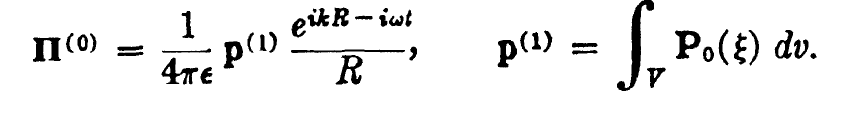 In case of the one dipole
-is a constant vector and determines the polarisation of the dipole
Electric and magnetic fields of the dipole is given by the formulae:
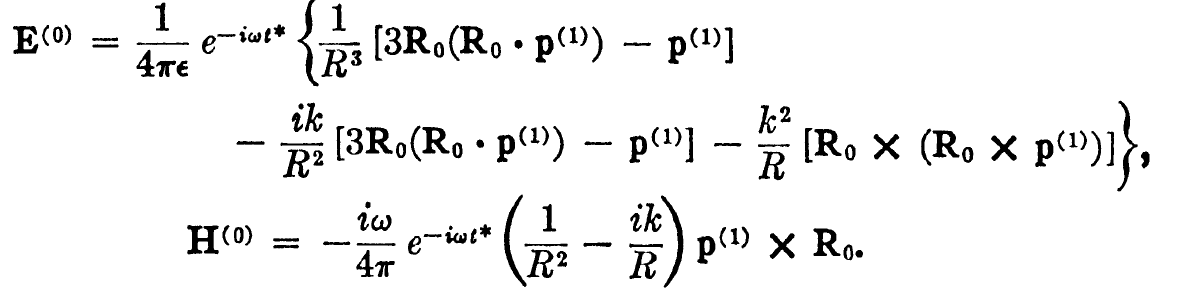 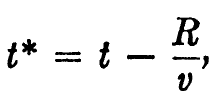 -Is a unit vector directed from the dipole towards the observer and
As in the 2D case the auxiliary surface is shifted. At each point ofthe auxiliary surface 2 perpendicular electric dipole are located. Boundary conditions are sattisfaied along two perpendicualar tangential vectors
-tangential vectors
second electric dipole
First electric dipole
Inverse problem
k>0
k<0
Field sof the elementary electric dipoles (k → -k ) :
Scatterer located in vacuum
Scatterer could be considered as agregate of surces. Let’s consider 3 sources
Illuminated source
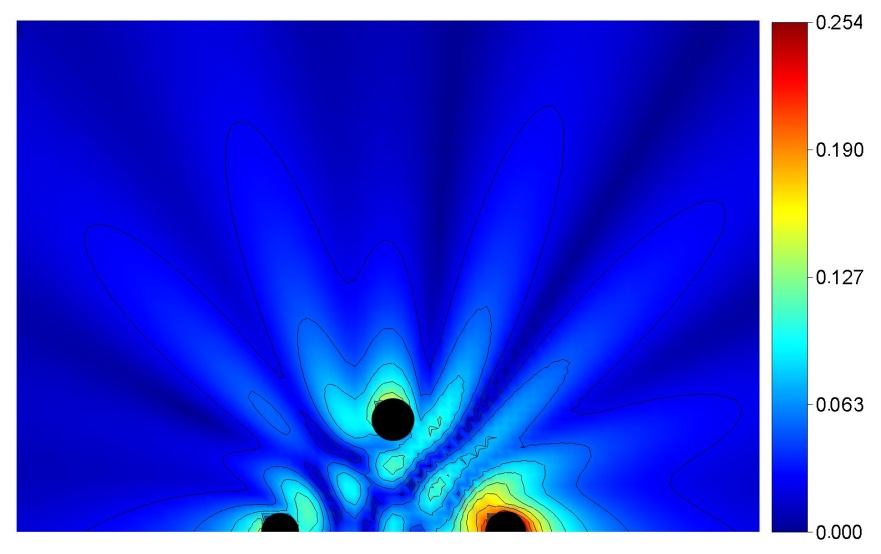 Auxiliary  surface
Measured surface
Real field
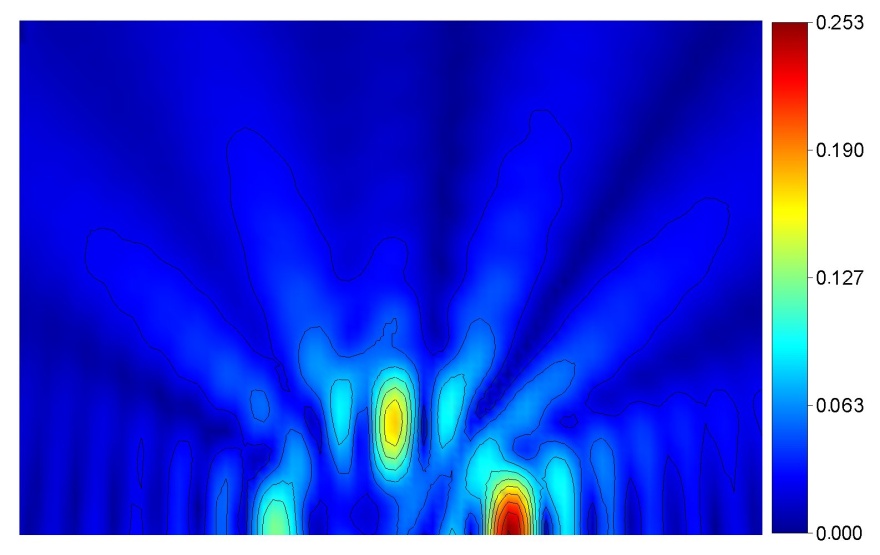 Reconstructed field
Reconstruction of the field for two sources
Real field
Reconstructed field
K=1
Thank you for your attention!